The Swedish WebDeweya mixed translation
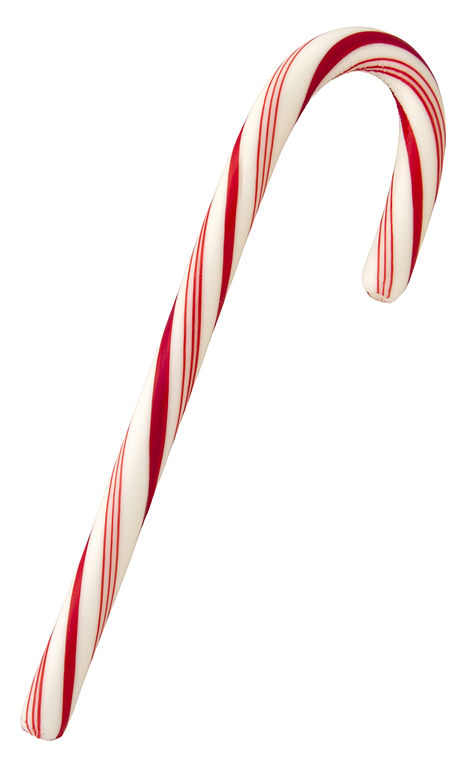 Harriet Aagaard
The National Library of Sweden
EDUG meeting 22 May 2014
The Dewey project 2009 - 2011
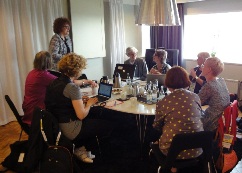 Magdalena Svanberg, projectmanager
Projectgroup 6 persons
9.3 years of work (for one person)
Mixed translation -  40 %
SAB (the Swedish Classification System)
The Abridged edition
All superordinate classes to translated classes
All tables
Training
Mappings
2014-05-22
Sidnummer 2
The Swedish Dewey project - goals
Translate DDC to Swedish using the mixed model
Map Swedish subject headings to DDC
Update and revise the existing conversion table SAB-DDC
Develop tools for joint search and navigation of material with SAB codes and material with DDC numbers
Train librarians. 

Started May 2009
2014-05-22
Sidnummer 3
Why a mixed translation?
2014-05-22
Sidnummer 4
40 %
2014-05-22
Sidnummer 5
Index: öl (beer)
Beer - Commercial processing
2014-05-22
Sidnummer 6
Index: beer
2014-05-22
Sidnummer 7
Missing
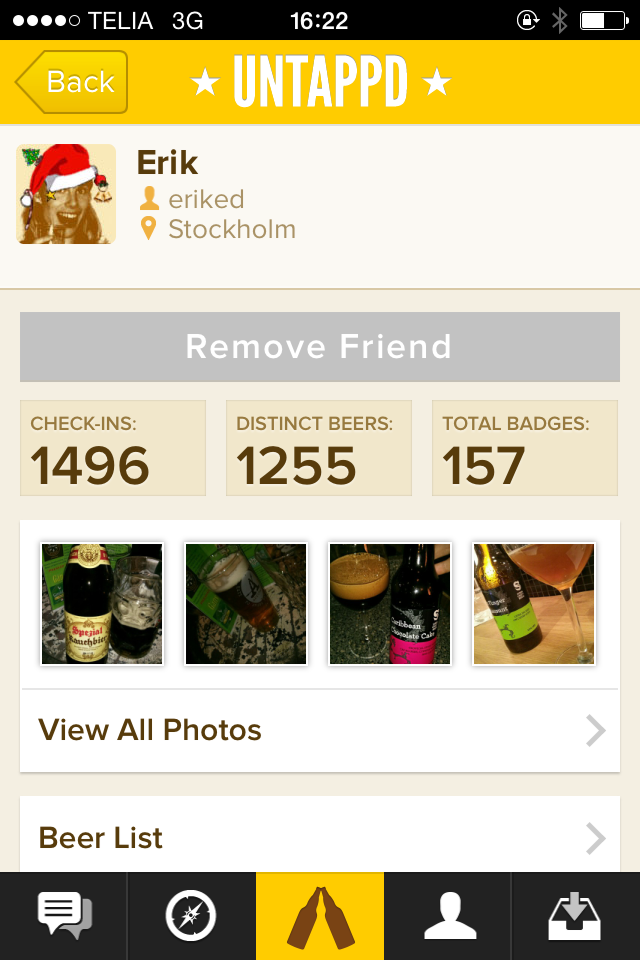 641.23 
Interdisciplinary number

641.873
Aspect – home brewing
2014-05-22
Sidnummer 8
Solution: translation
2014-05-22
Sidnummer 9
?
2014-05-22
Sidnummer 10
Pros & Cons
+
Economy
Dewey in Sweden
Updates takes less time
-
Risk for bad classification
Classification takes more time
WebDeweySearch – possible to search in Swedish?
Linked data – in Swedish?
Subject access in the future webLibris
Updates takes more time
Learning more complicated
2014-05-22
Sidnummer 11
Searching the index
Search the Swedish index
Search the mappings to the Swedish Subject Headings
Search the English index
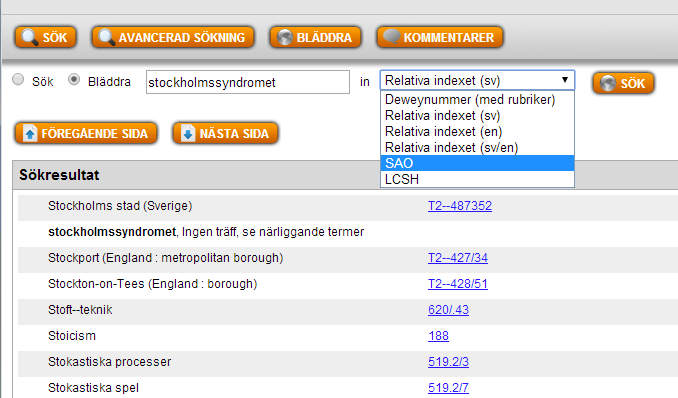 Risk of missing information & numbers
Classification takes more time
2014-05-22
Sidnummer 12
The plan for a mixed translation
Schema
Index, Tables
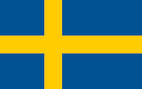 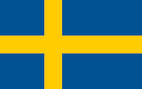 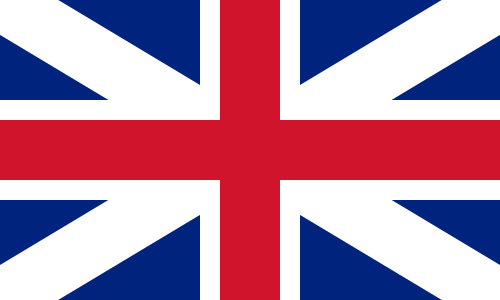 Manual
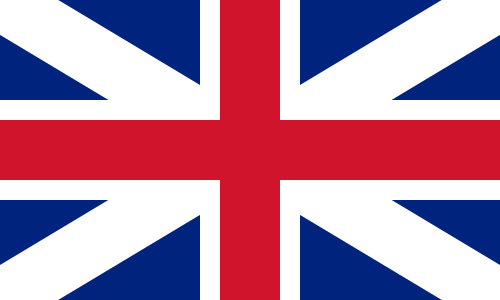 2014-05-22
Sidnummer 13
Do Swedish librarians understand 
English?
2014-05-22
Sidnummer 14
A lot of instructions 
In the Notes and in the Manual to

Read
& understand!
2014-05-22
Sidnummer 15
Comments
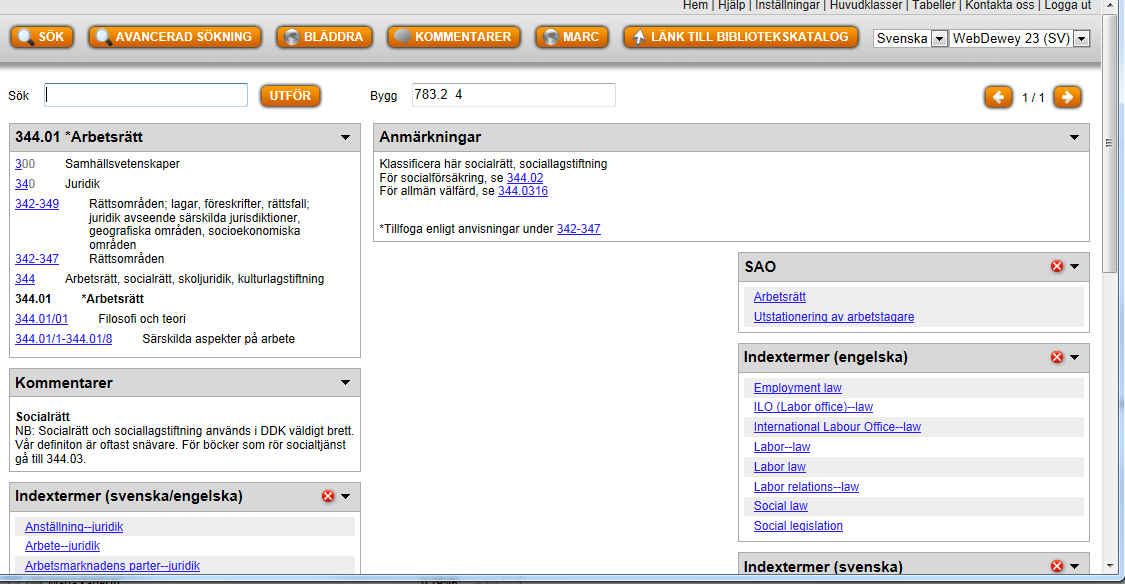 Social law
NB: Social law and social legislation is used broadly in DDC. Our definition is usually more narrow. For works on Socialtjänst (Social services) see 344.03
2014-05-22
Sidnummer 16
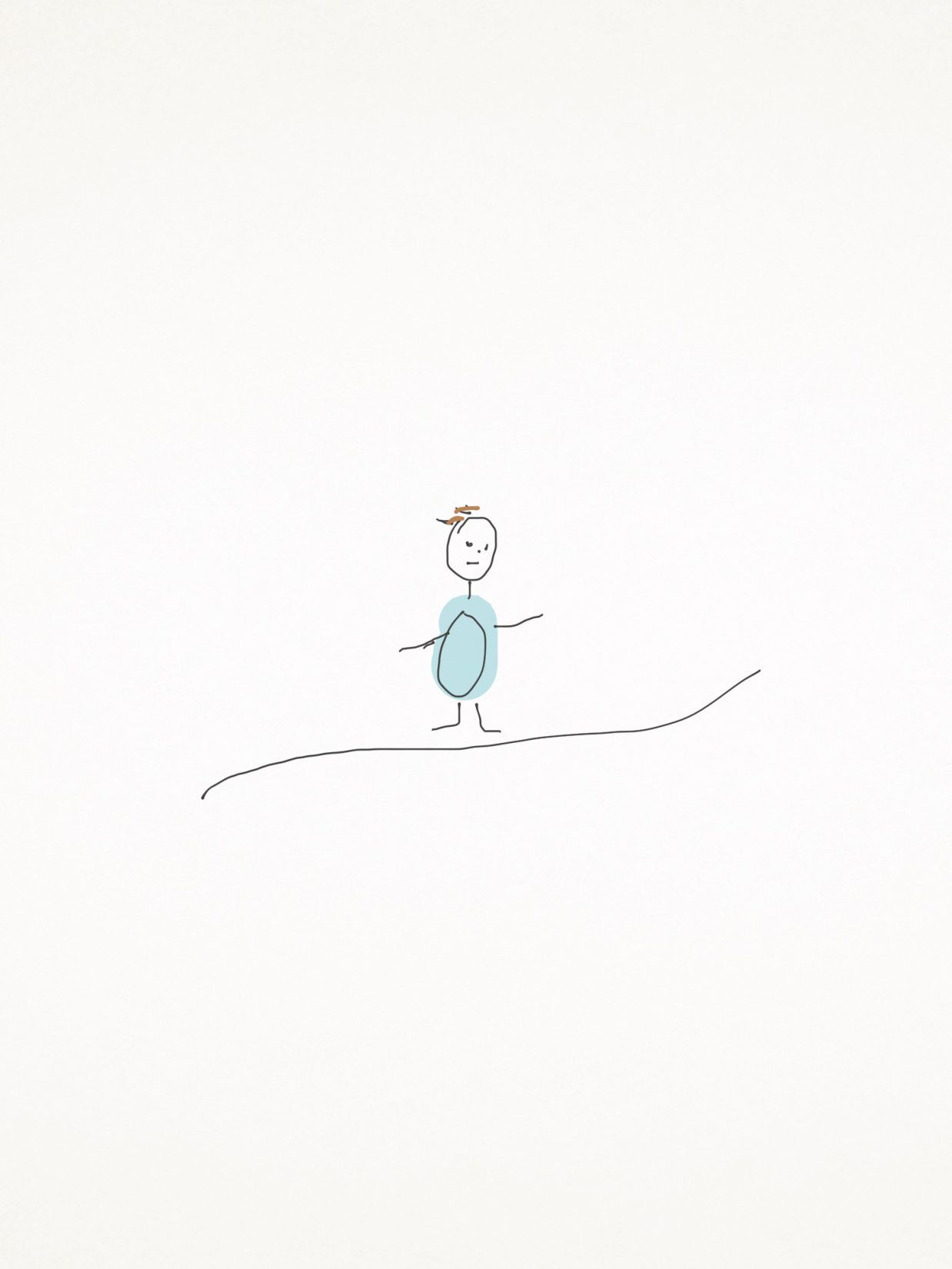 Stay with the English
Translation
2014-05-22
Sidnummer 17
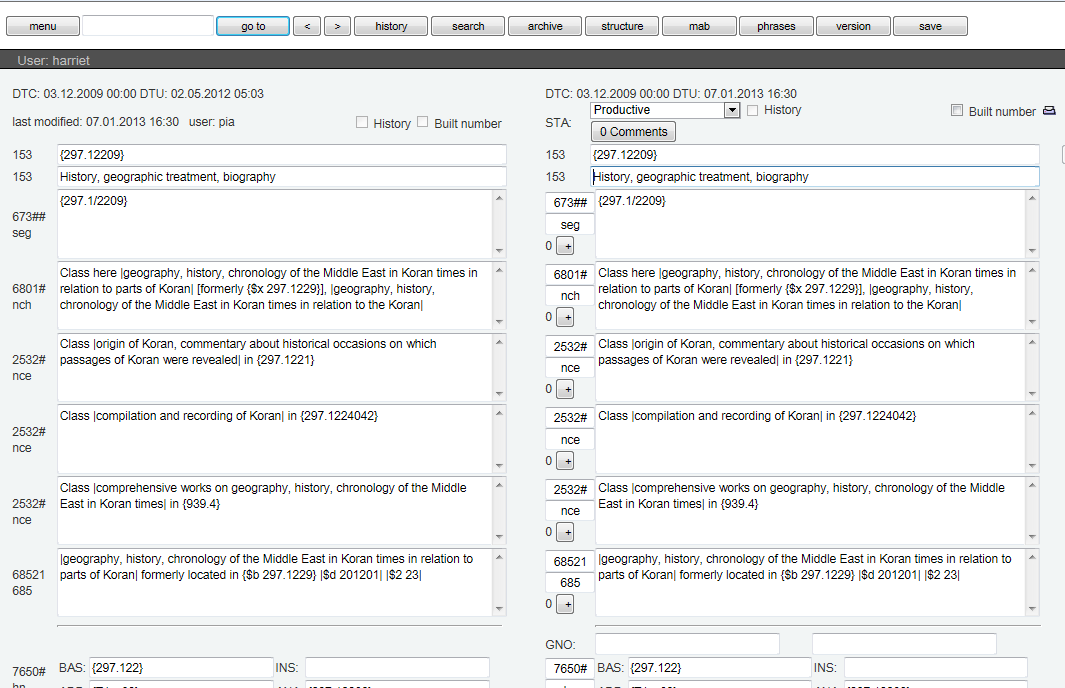 2014-05-22
Sidnummer 18
Backlog
1172 update pages ~ 11720 entries

1083 update pages before April 20, 2012
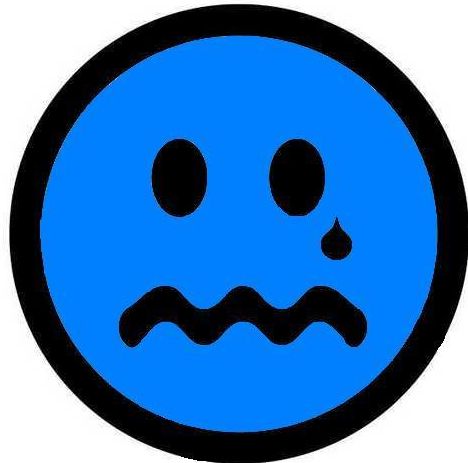 2014-05-22
Sidnummer 19
http://commons.wikimedia.org/wiki/File:Blue_Sad.jpg
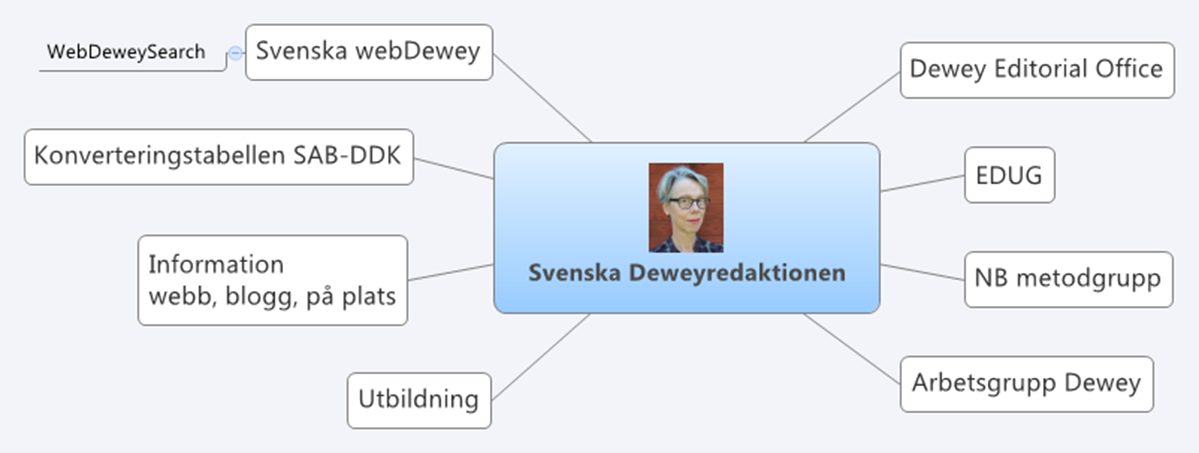 Goal – update to Number building
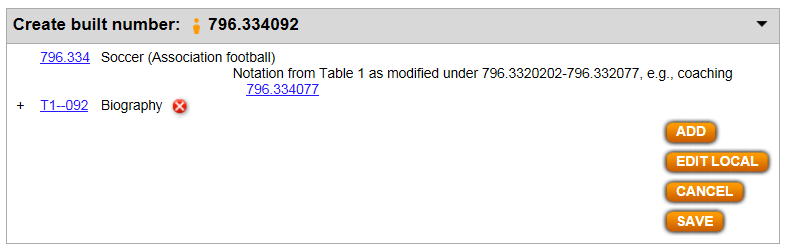 2014-05-22
Sidnummer 21
60 %
2014-05-22
Sidnummer 22
Subject acess

Linked data


DDC in Swedish!
2014-05-22
Sidnummer 23
Thank you!
harriet.aagaard@kb.se
dewey@kb.se
+4610-7093612
2014-05-22
24